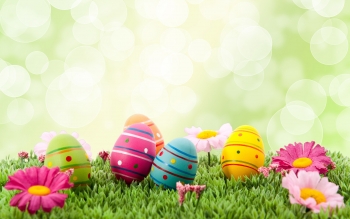 Easter
in Slovakia
Easter is the most significant Christian holiday.
Easter celebrates the death and resurrection of Jesus Christ.
Its message is the triumph of good over evil.
Its date changes every year.
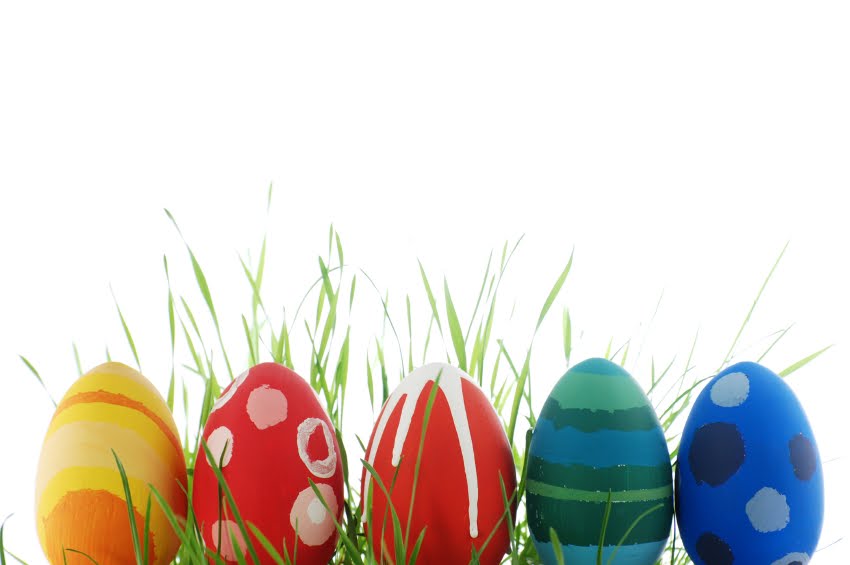 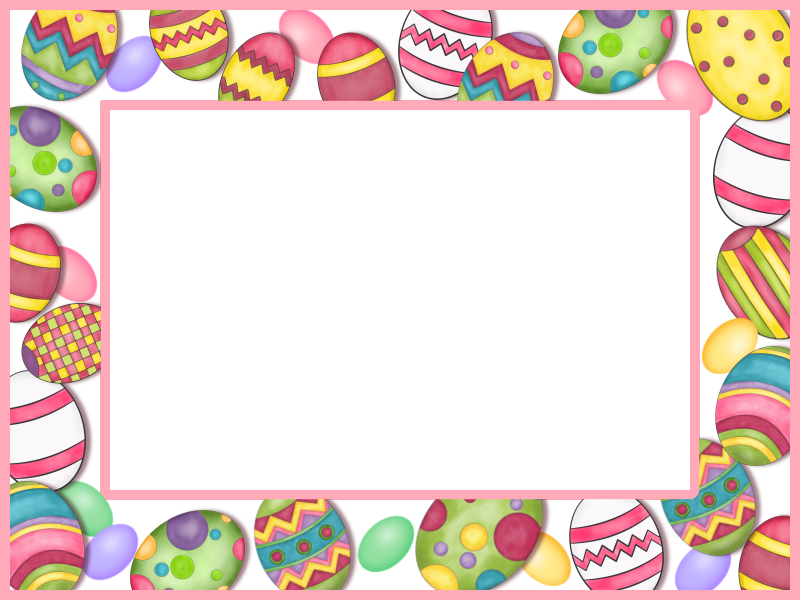 The term „Easter“ is not of Christian           origin.
       "Easter" is a form of Astarte,
the goddess 
who was the queen of heaven.
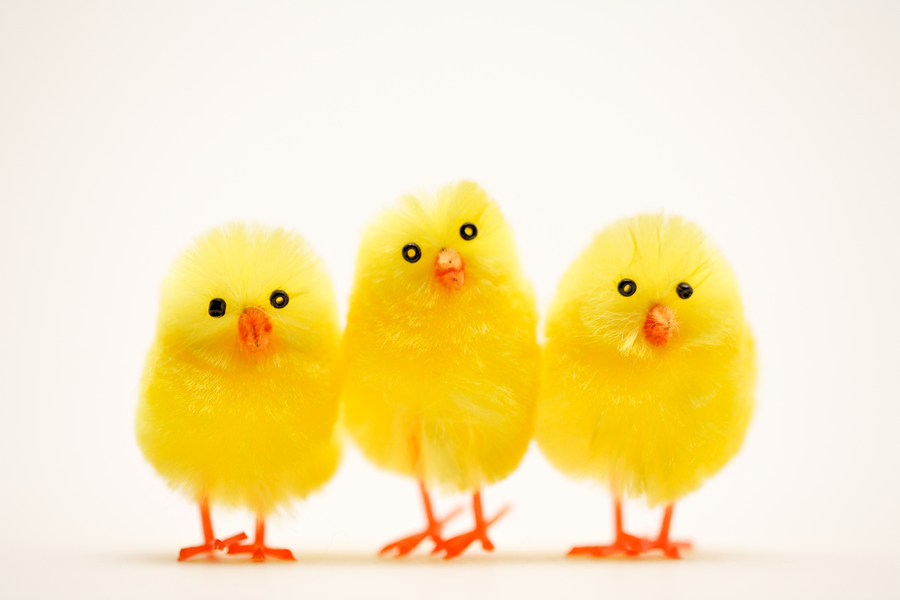 SLOVAKIA
In Slovakia are religious and cultural celebrations centred around Palm Sunday, Good Friday, Holy Saturday, Easter Sunday, and Easter Monday.
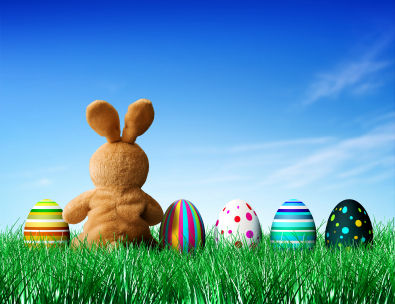 SYMBOLS
In Slovakia we have some traditional symbols of Easter:
                                         eggs
                                          lamb
                                            rabbit
                                          chick
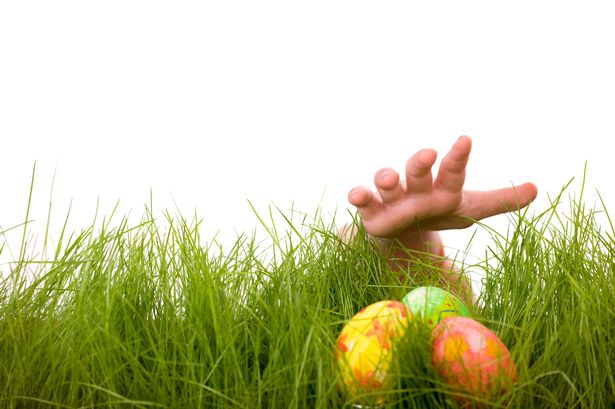 EGGS
Eggs are mythological symbol of birth.
They are Christian symbol of life and fertility. 
Some eggs are hand-painted, decorated with water colors or wax.
Lamb
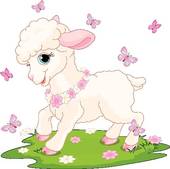 The lamb is the most significant symbol of Easter. 
It represents Jesus.
Christians traditionally refer to Jesus as "the Lamb of God“.
RABBIT
Rabbit is symbol of fertility
        because it was
  the most fertile animal 
   our forefathers knew.
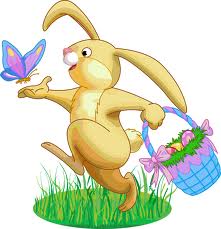 Chick
The chick symbolizes new life or re-birth.
Yellow coloured chicks 
were interpreted 
as the "sun" being re-born.
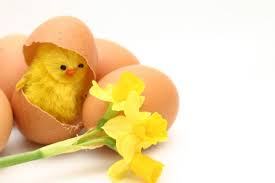 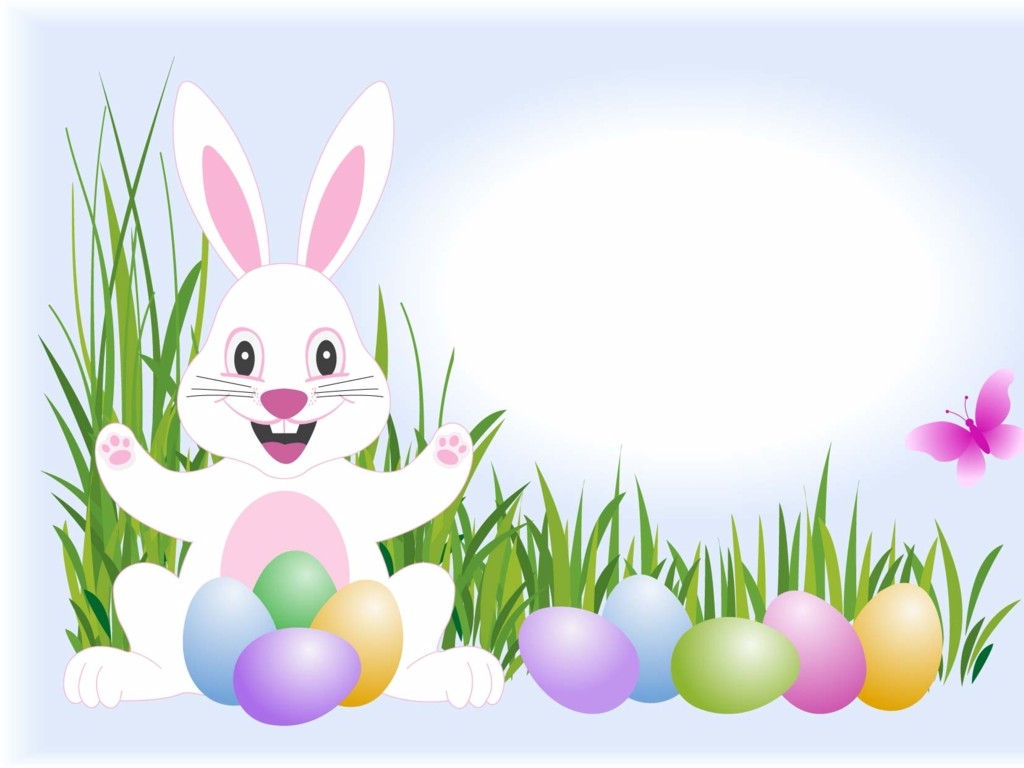 TRADITIONS
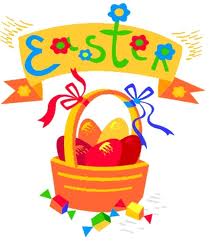 Blessing baskets
On Holy Saturday or Easter Sunday
 people observe the
custom of blessing Easter Baskets.

The Baskets contain items 
that are to be eaten 
for the holiday 
meal. Only food 
is permitted 
to be in the baskets.
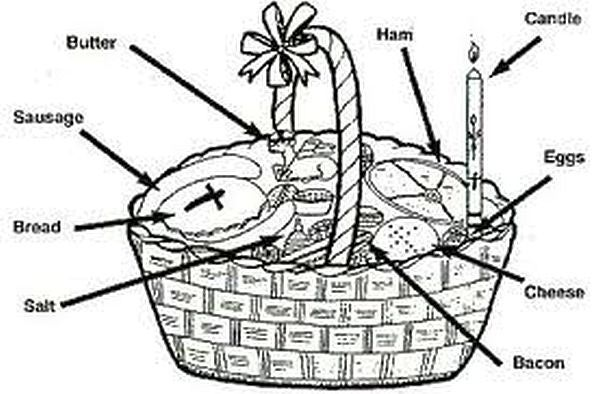 Water pouring
The young men rise early in the morning and travel to the homes of girls pouring water on them.
The water washed 
away all the evils and 
diseases from the body.
 In some villages, boys 
would throw girls 
in a nearby creek.
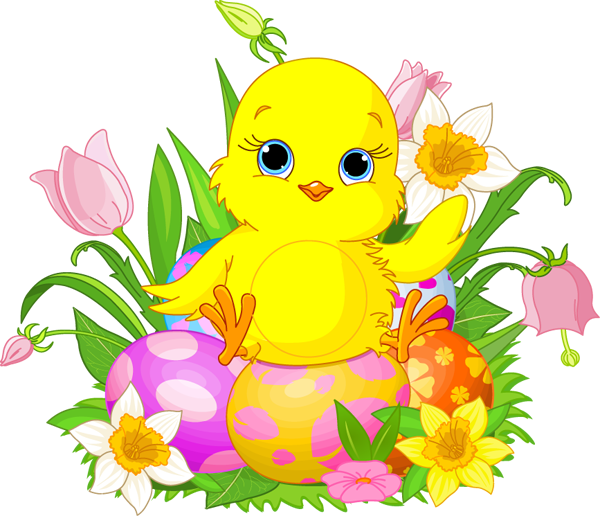 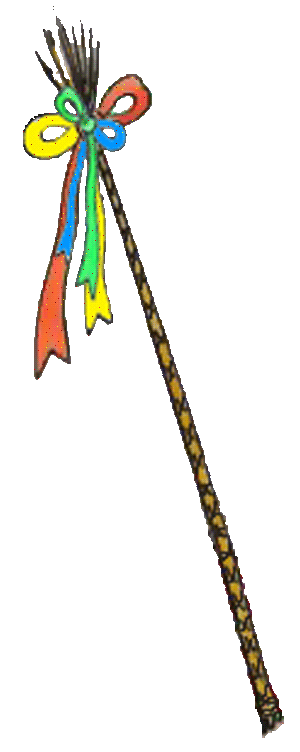 Whipping
By getting switched by whipp, 
the girl would receive not only 
some of the strength from the boy,
 but also the health, liveliness, 
and fertility.
It was believed that girls 
who got whipped would get 
younger, become prettier, 
and also more 
skilled in their daily doings.
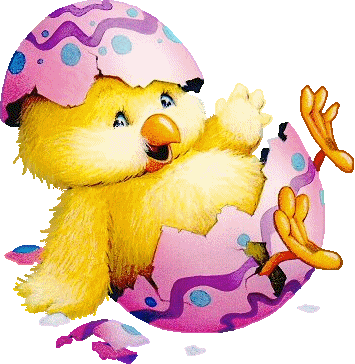 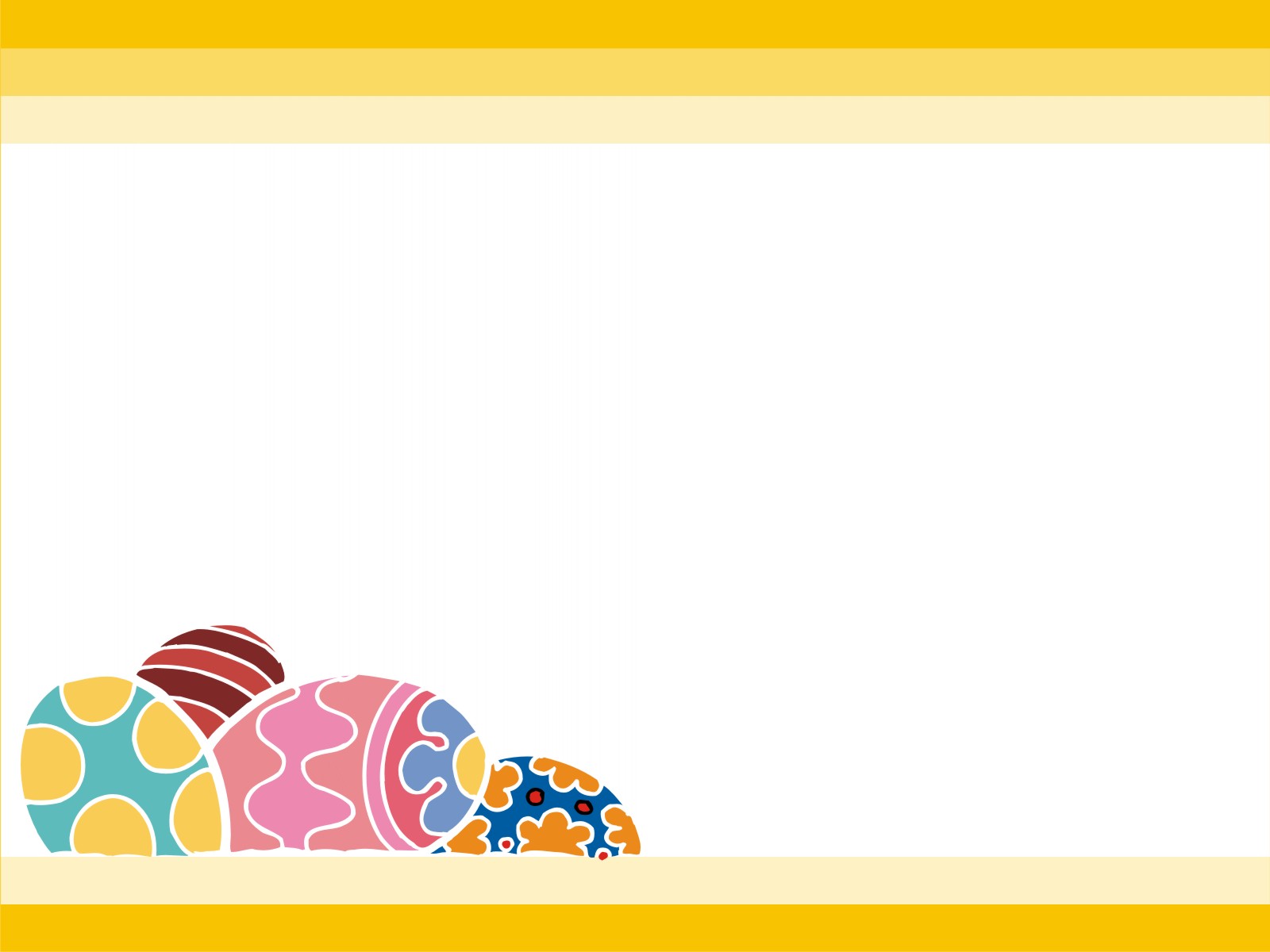 What about food?
In many families people eat 
ham and eggs, 
other families prepare braided raisin bread,  potato salad 
or baked ham.
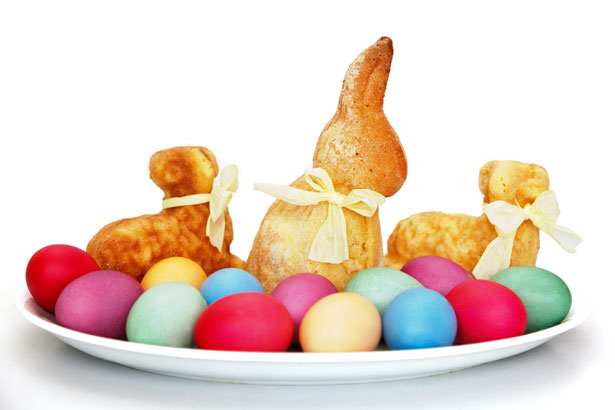 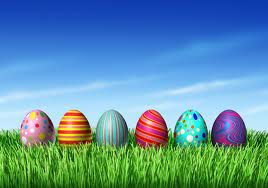 Celebrations in SlovakiaThis video represents traditional celebration of Easter in Slovakia:
http://www.youtube.com/watch?v=H4x-IQzlVGc
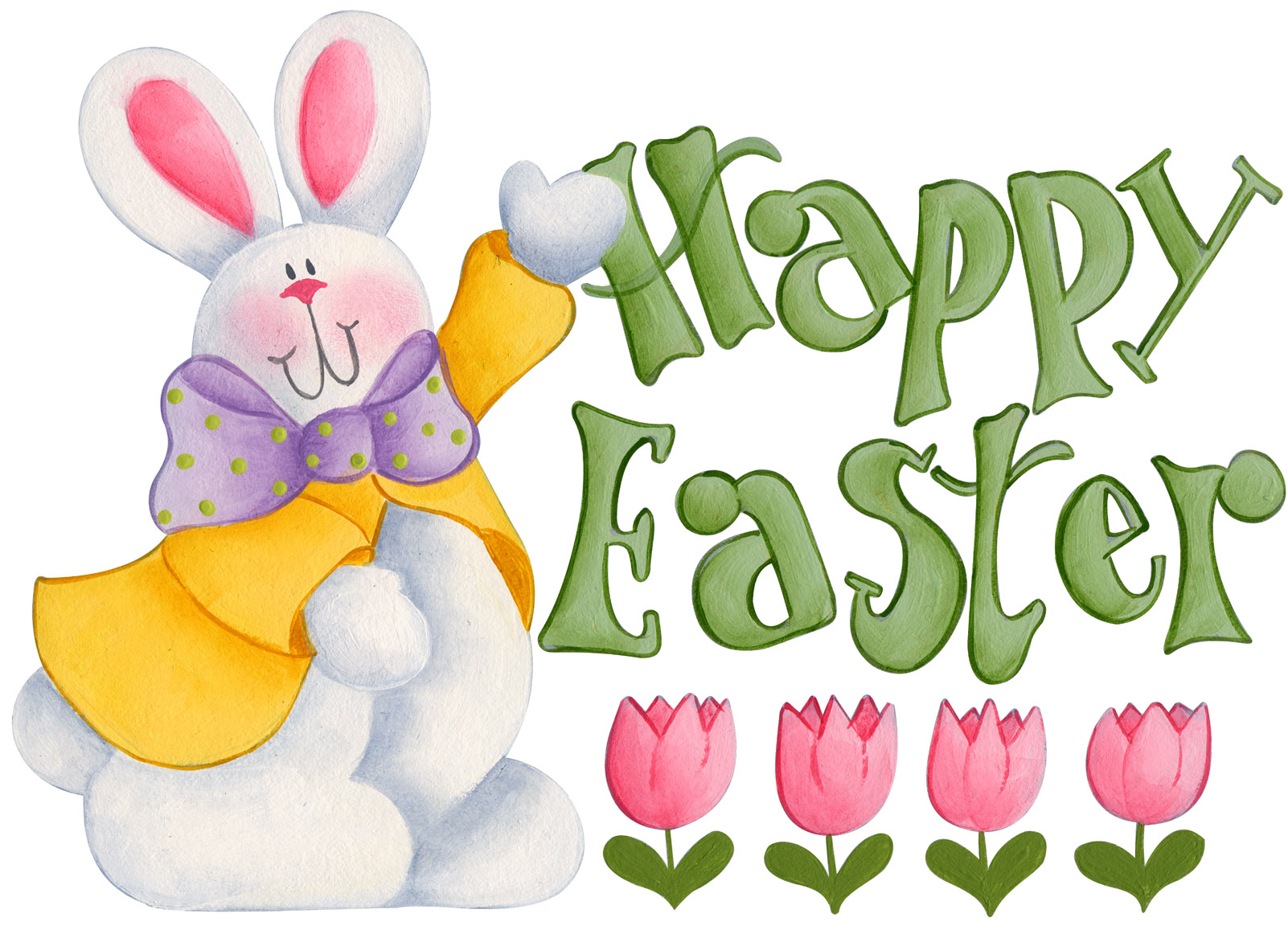 THANK YOU FOR YOUR ATTENTION





Vanesska Jerdonková
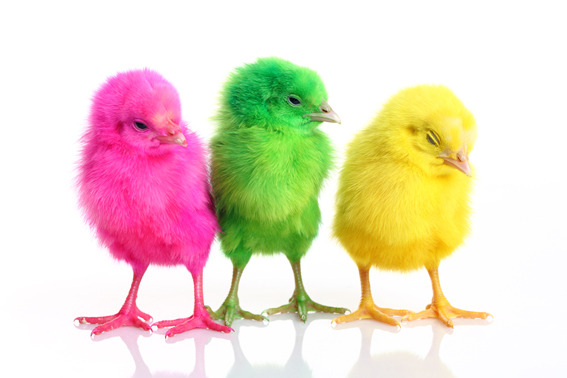